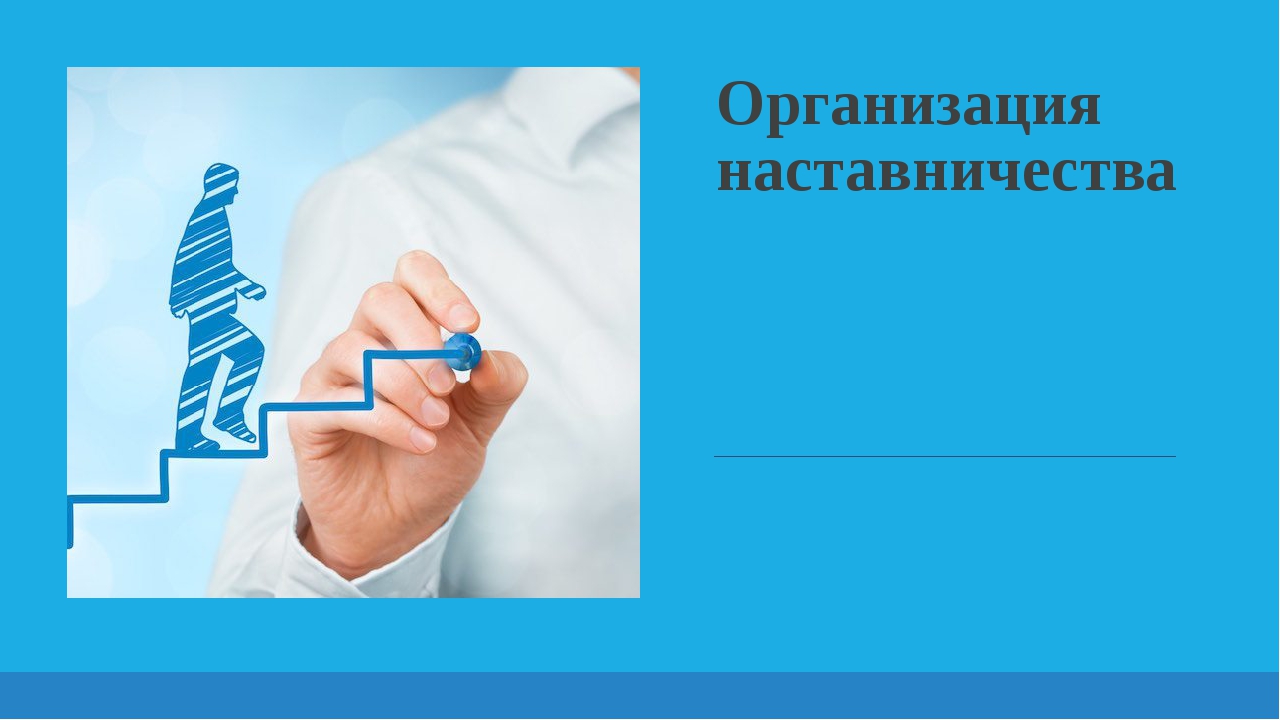 ГБОУ школа №594
Наставничество
Молодой специалист:
 Мамедова Диана Руслановна, учитель начальных классов 
Учитель-наставник: Орина Эмма Григорьевна, учитель английского языка высшей категории, председатель МО классных руководителей
Цель работы: развитие профессиональных умений и навыков молодого                специалиста  



Задачи: 
- оказание методической помощи молодому специалисту в повышении общедидактического и методического уровня организации учебно-воспитательной деятельности;
-    создание условий для формирования индивидуального стиля творческой деятельности молодого педагога;
-    развитие потребности и мотивации в непрерывном самообразовании
Прогнозируемый результат:

1.     Умение планировать учебную деятельность, как собственную, так и ученическую, на основе творческого поиска через самообразование.

2.     Становление молодого учителя как учителя-профессионала.

3.     Повышение методической, интеллектуальной культуры учителя.

4.     Овладение системой контроля и оценки знаний учащихся.

5.     Умение проектировать воспитательную систему, работать с классом на основе изучения личности ребенка, проводить индивидуальную работу.
Формы работы:
- индивидуальные консультации;
- посещение уроков;
-участие в работе МО;


Направления деятельности:
- ведение школьной документации;
-организация учебно-воспитательного процесса;
-методическое сопровождение молодого учителя;
- работа по самообразованию;
- психологические основы адаптации молодого специалиста.
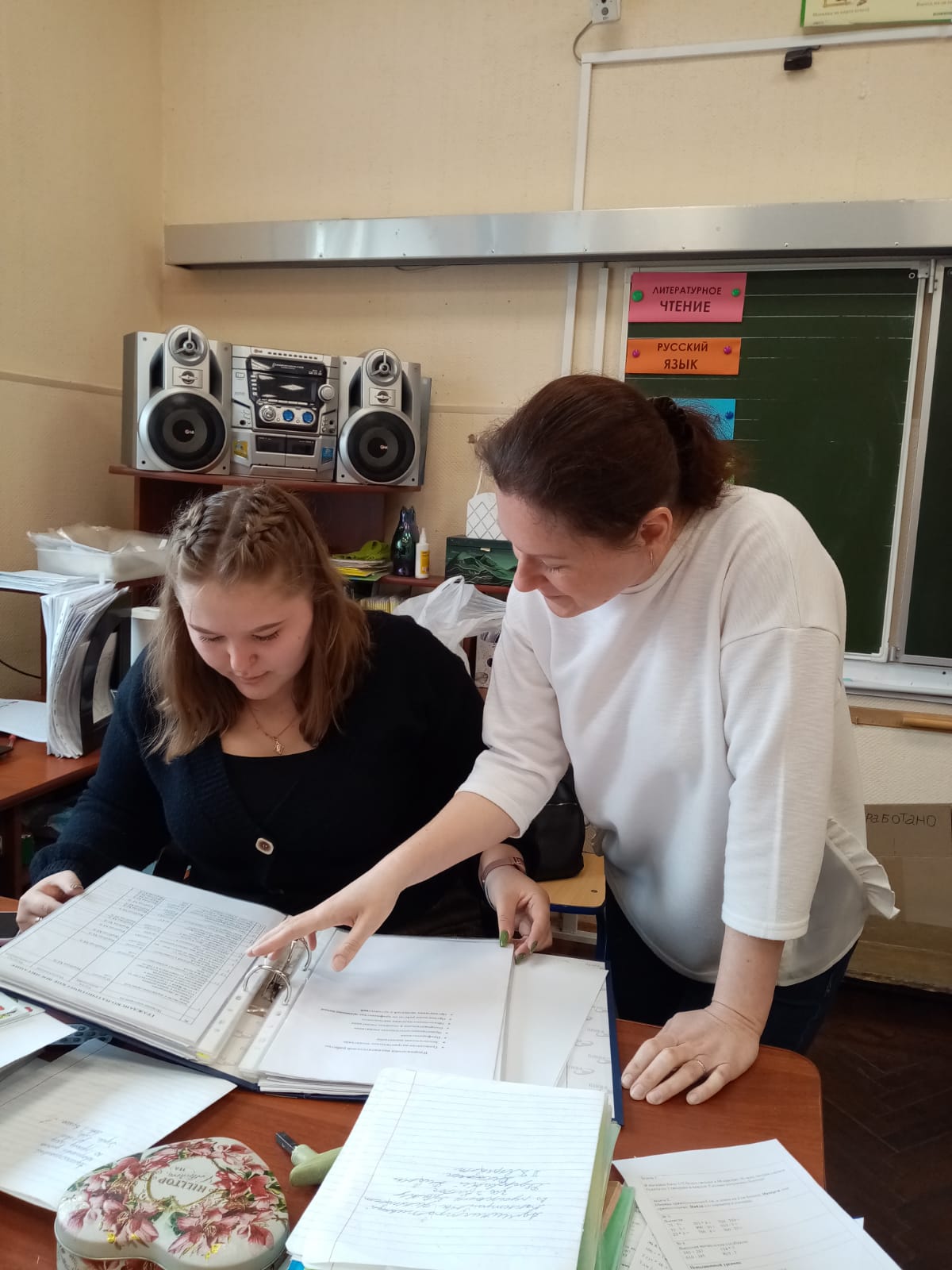 Молодым специалистом проведены открытые уроки:
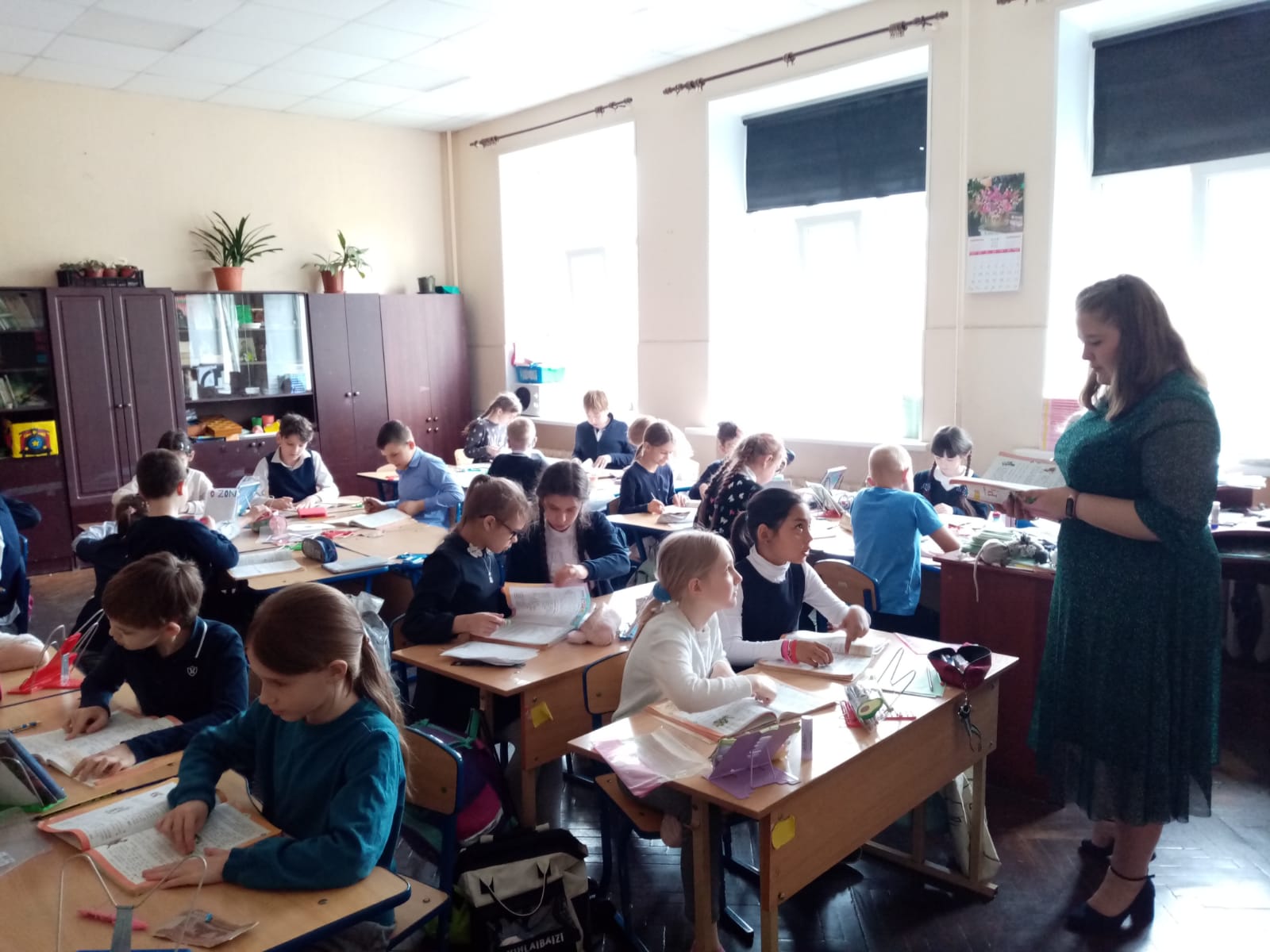 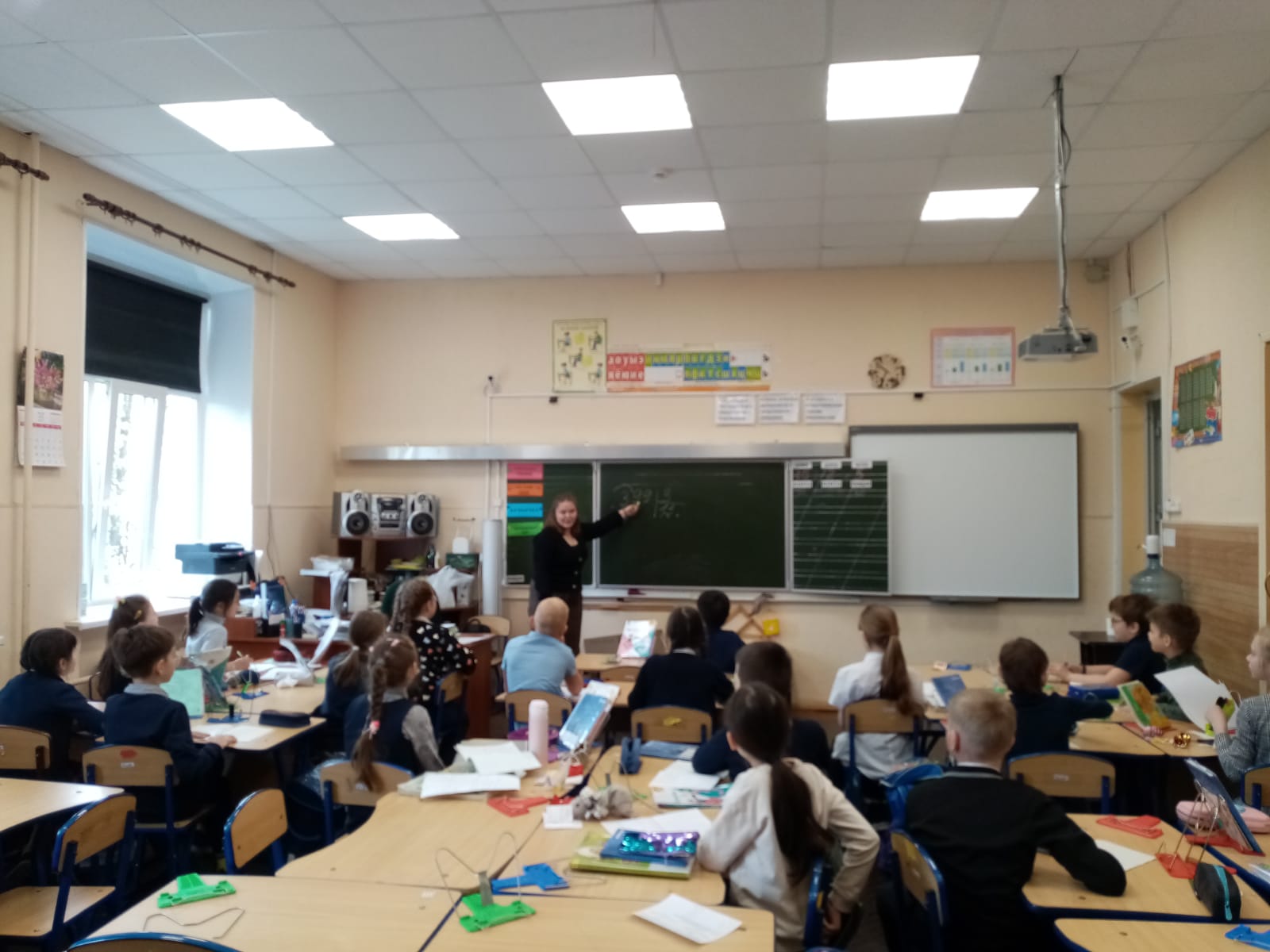 Посещение молодым специалистом уроков опытных педагогов:
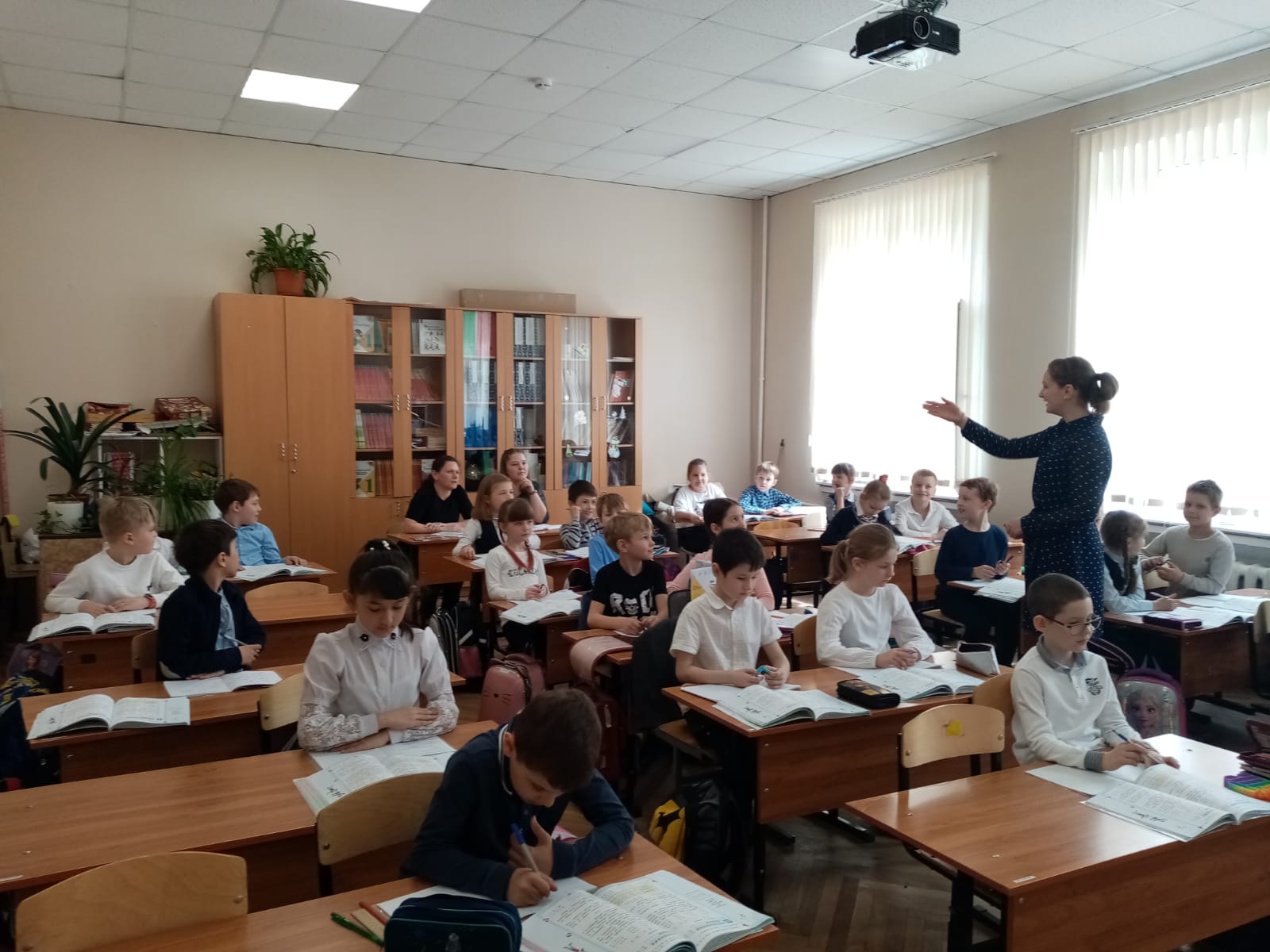 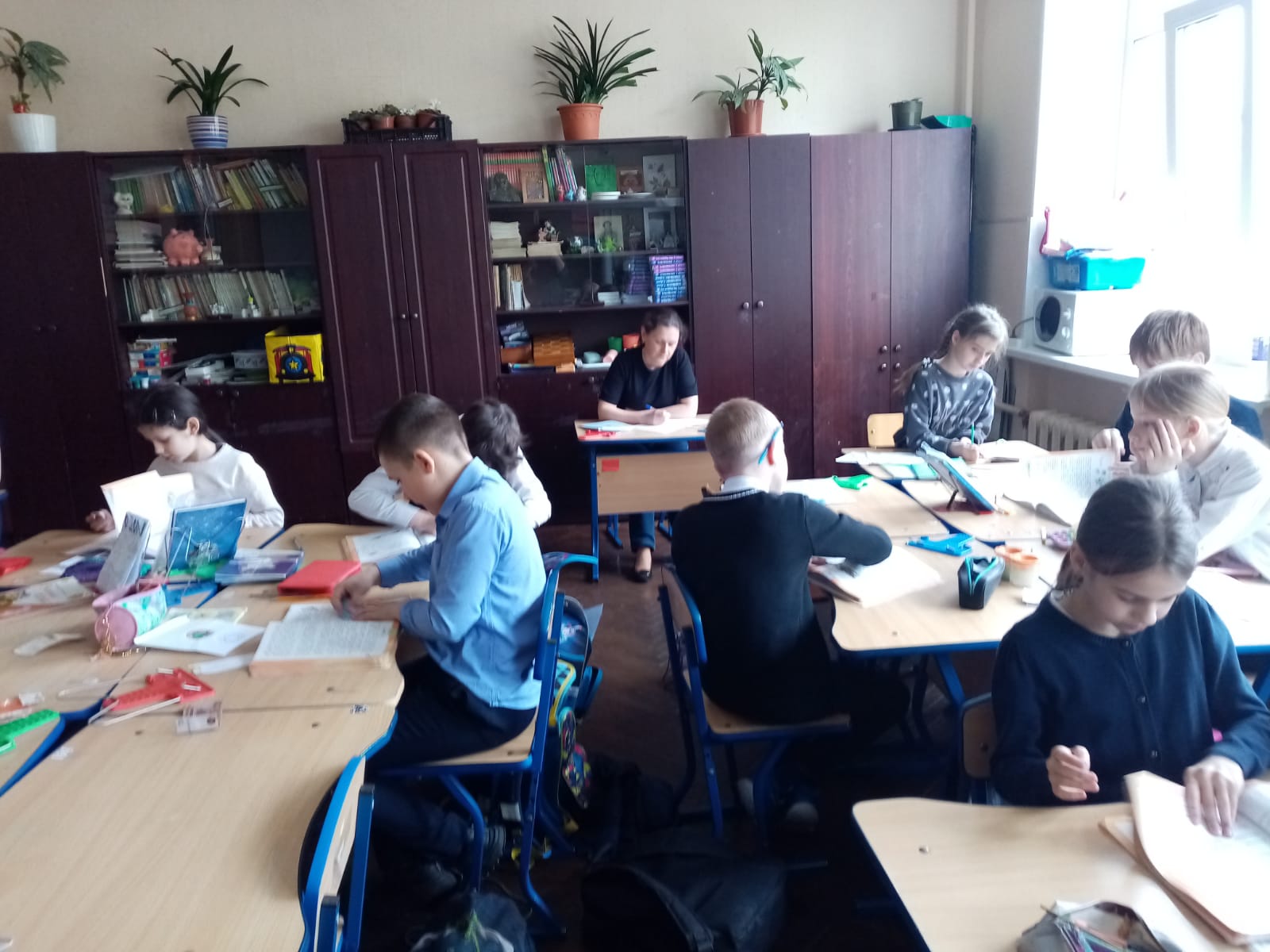 Выступление молодого специалиста на заседаниях МО учителей начальной школы:


«Внеурочная деятельность как форма организации работы с одарёнными детьми», 

«Проектирование урока в современной образовательной среде. Интернет – ресурсы в методике преподавания предмета»
Достижения учащихся:


Малык Андрей и Степанова Арина - победителями школьного этапа олимпиады по каллиграфии;


Дадаев Самир – участник районного этапа конкурса «Интеллектуальный марафон»;
Вывод



Период адаптации молодого специалиста проходит  успешно. Молодому специалисту оказывается помощь администрацией  школы и педагогом-наставником в вопросах совершенствования теоретических знаний, повышения профессионального мастерства
Задачи на следующий учебный год:


- работать над повышением компетентности молодого специалиста  в вопросах  индивидуальной работы с учащимися  разного  уровня  мотивации; 

-   направить работу на изучение и практическое применение эффективных приёмов   и методов  в организации учебной деятельности;

уделить внимание работе над темой самообразования;

-  участие в конкурсе педагогических достижений Московского района «Педагогические надежды»